Section 2-Forms Government
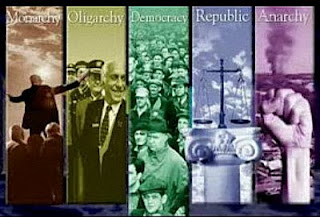 Forms of Government
Governments can be classified by three different standards:
Who can participate in the governing process.
The geographic distribution of the governmental power within the state. 
The relationship between the legislative (lawmaking) and the executive (law-executing) branches of government.
Forms of Government
Democracy 
In a democracy, supreme political authority rests with the people. 
A direct democracy exists where the will of the people is translated into law directly by the people themselves.
In an indirect democracy, a small group of persons, chosen by the people to act as their representatives, expresses the popular will.
Dictatorship
A dictatorship exists where those who rule cannot be held responsible to the will of the people.
An autocracy is a government in which a single person holds unlimited political power.
An oligarchy is a government in which the power to rule is held by a small, usually self-appointed elite.
Forms of Government
Unitary Government
A unitary government has all powers held by a single, central agency.
Confederate Government
A confederation is an alliance of independent states.
Federal Government
A federal government is one in which the powers of government are divided between a central government and several local governments.
An authority superior to both the central and local governments makes this division of power on a geographic basis.
Forms of Government
Presidential Government- Features an elected president who serves as the head of state (the ceremonial “face” a state presents to the world )as well as its Chief Executive (head of the executive branch of government), with a separate and co-equal elected legislature (which actually makes the laws).
In Parliamentary Government, the head of state is a king or queen, or someone called a president (but nothing like our kind). They are ceremonial or “figurehead” leaders. 

The head of government is the prime minister (sometimes called a premier). 
The prime minister and his/her cabinet is the executive branch, and these executives also serve as members of parliament, which is the legislative branch.
Classification by the RELATIONSHIP BETWEEN THE LEGISLATIVE AND EXECUTIVE BRANCHES
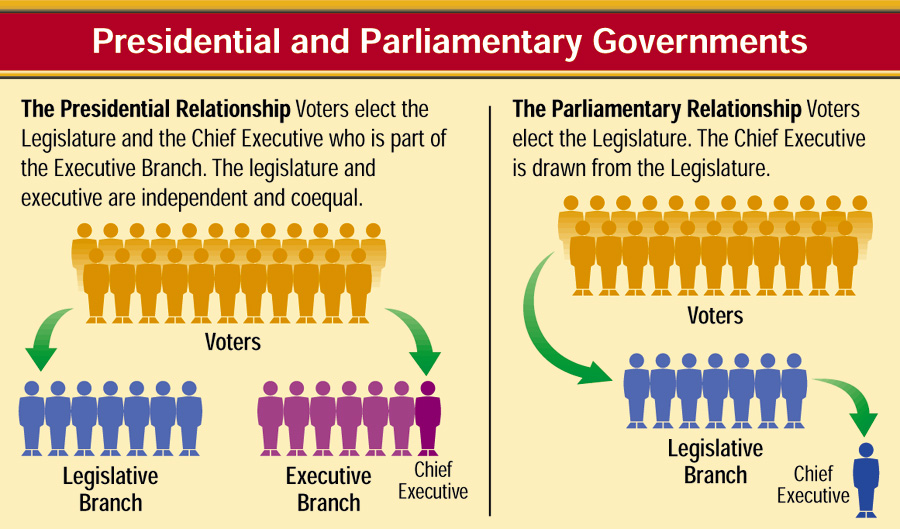 Forms of Government
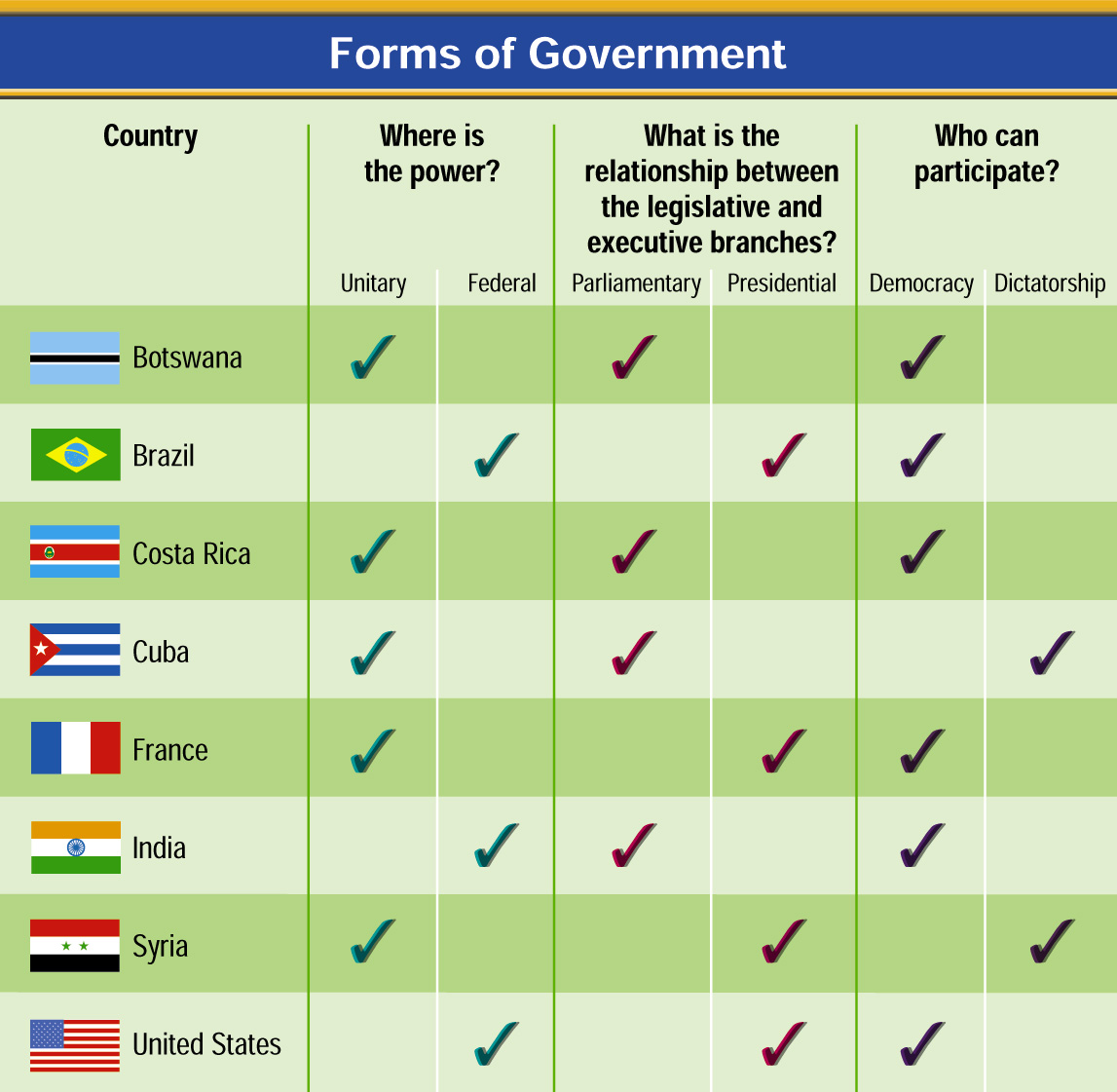